تطبيقات عامة 
وحدة غذائي
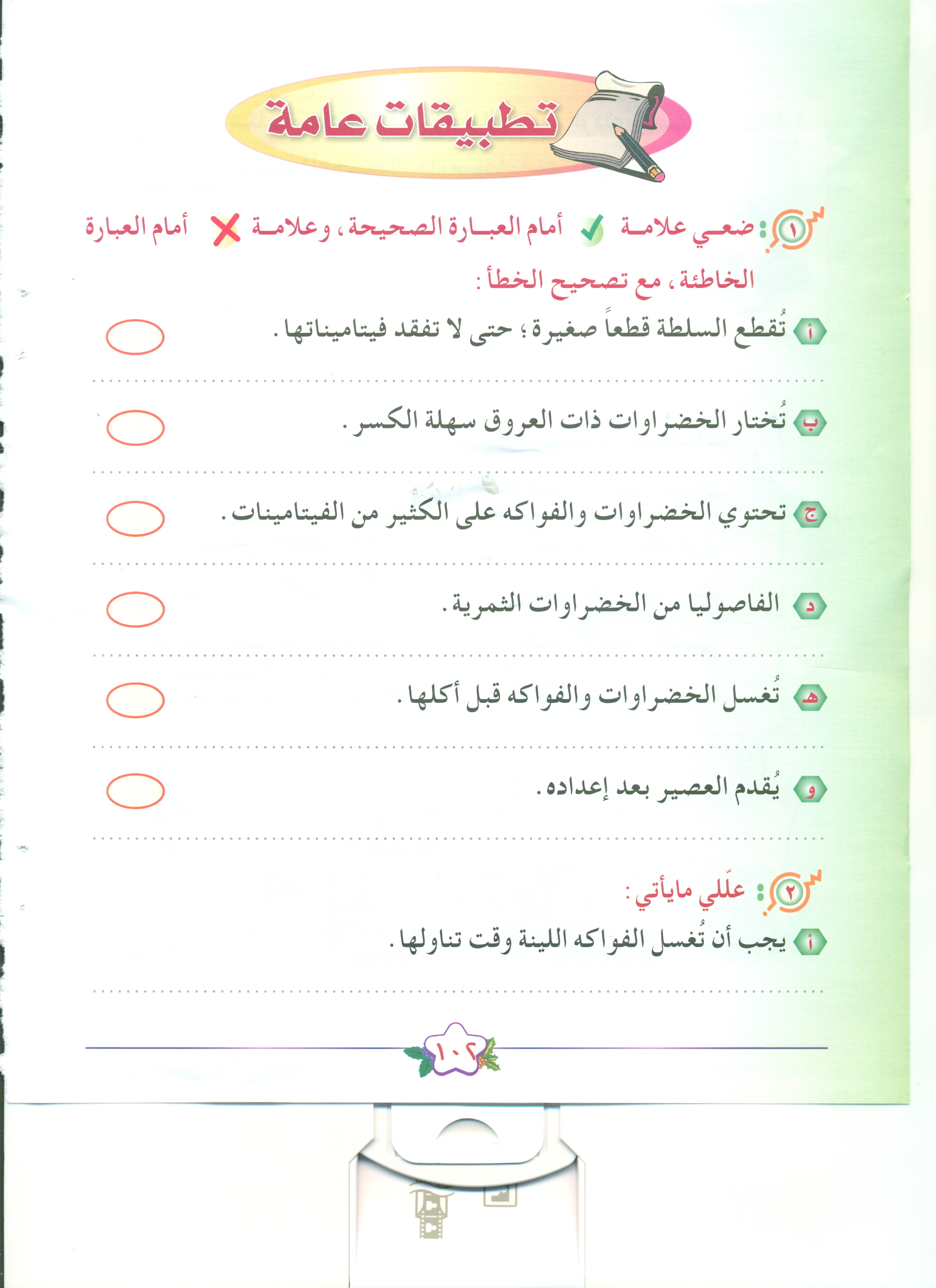 
تقطع السلطة قطعا كبيرة حتى لا تفقد فيتاميناتها.



الفاصوليا من الخضراوات القرنية


لأنها سريعة العطب.
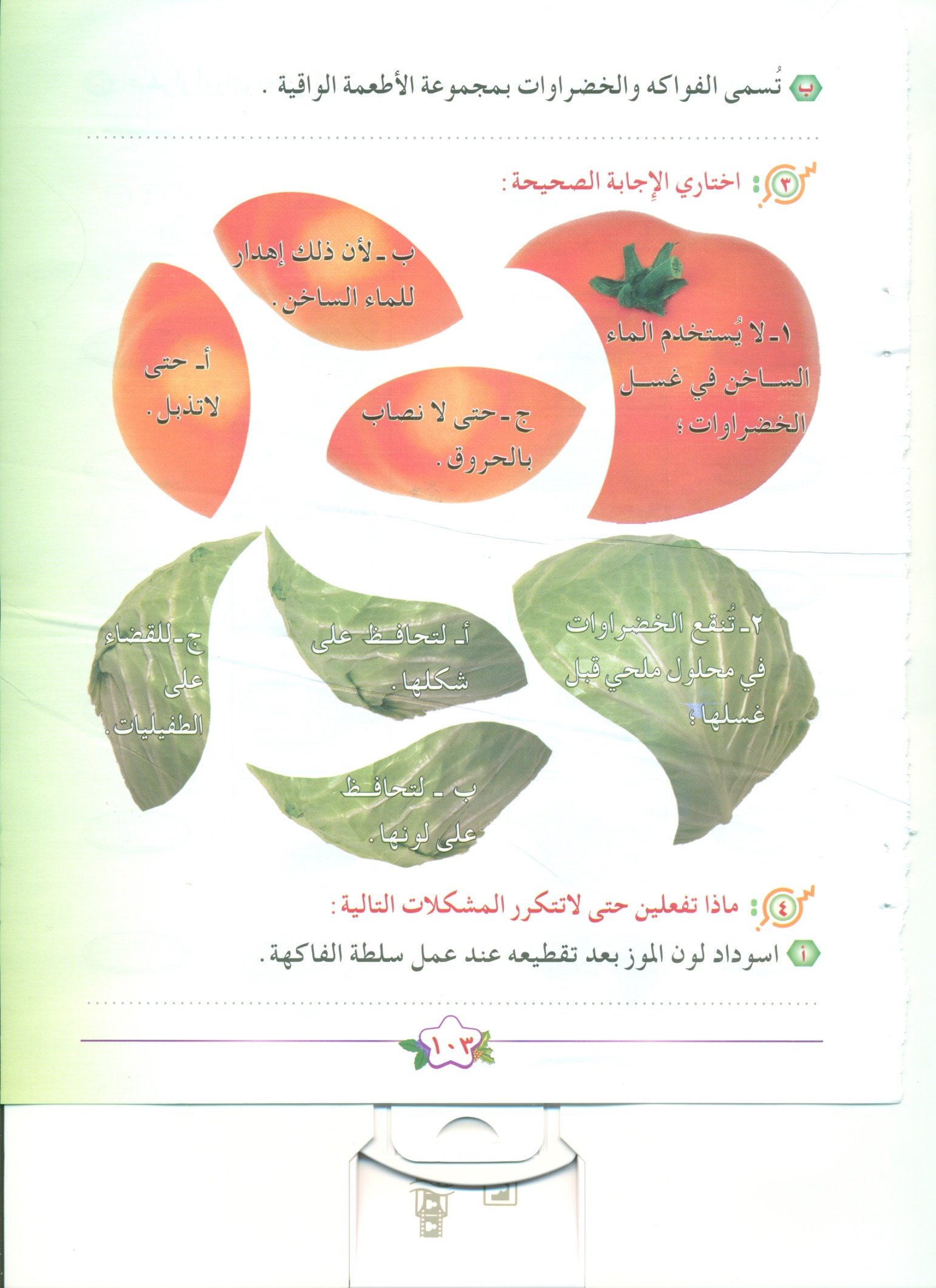 تغطيته بقليل من عصير الليمون او وضعه في ماء محلى (بالسكر)
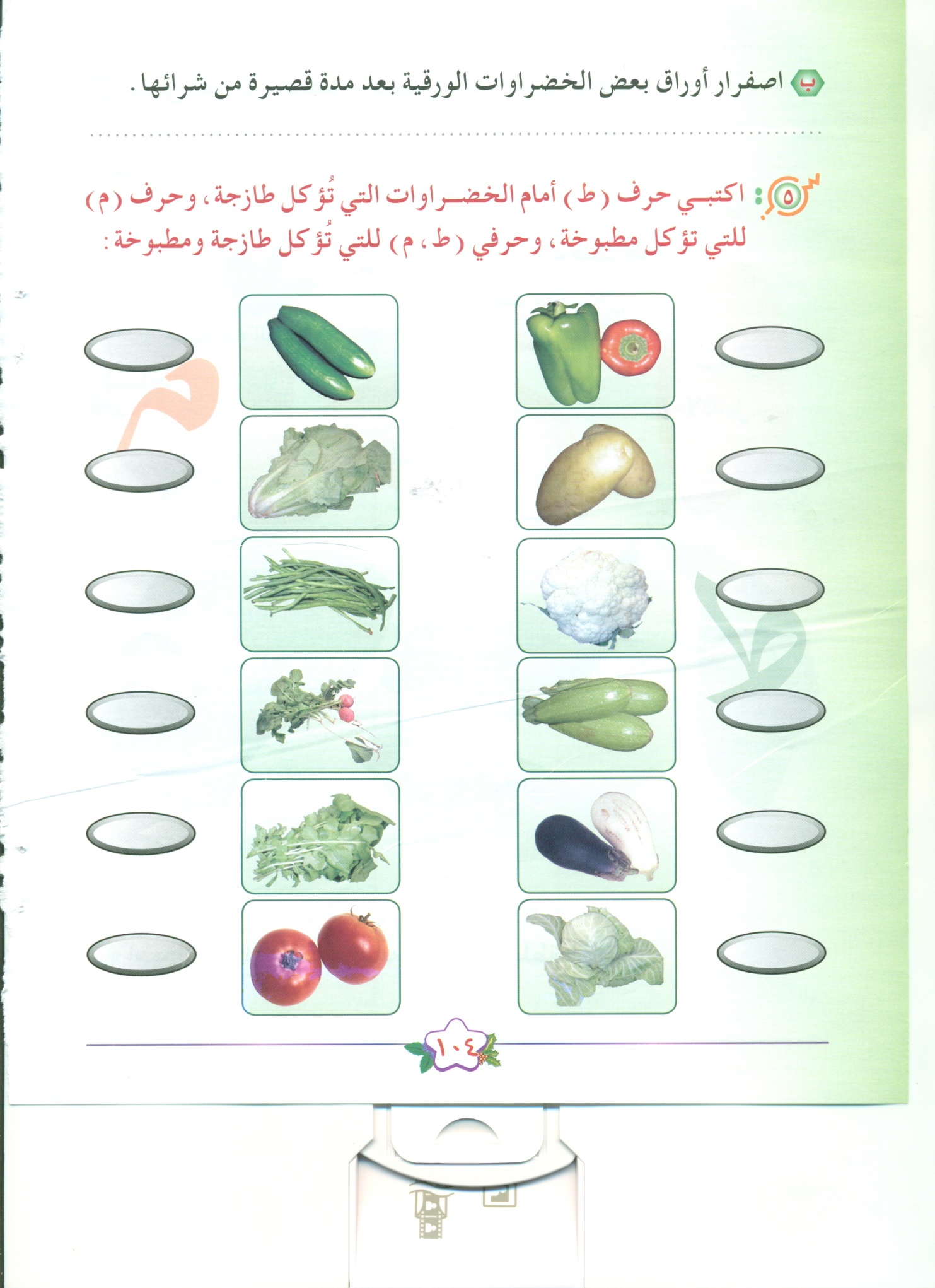 ط ، م
ط
م
م
م
م
ط ، م
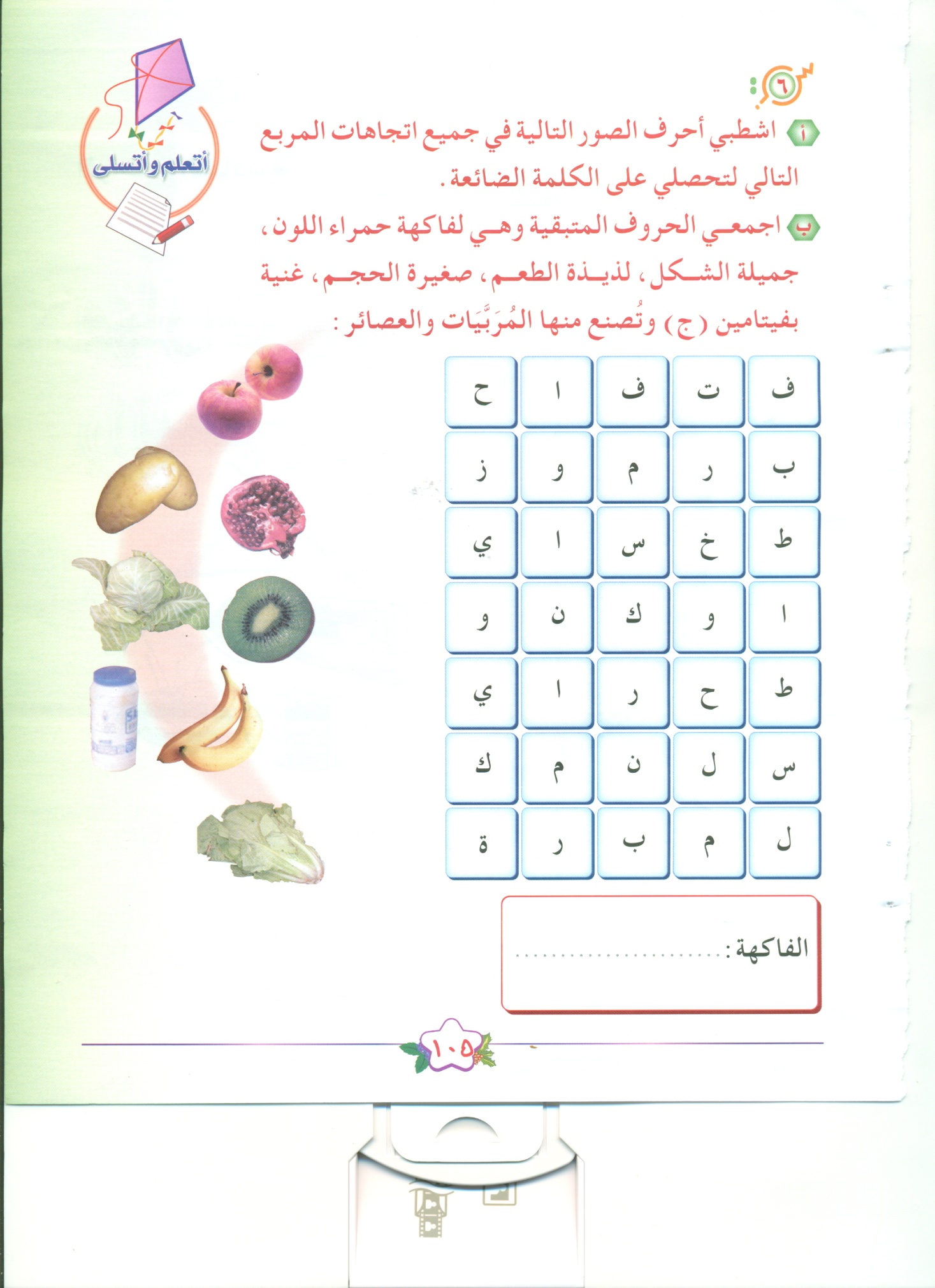 فراولة